FITeagle and MySlice Integration
Stefan Harder, Mitja Nikolaus
23-25.01.2013 | UPMC | OpenLab Plugfest
FITeagle
Open Source experimentation and management framework for federated Future Internet testbeds
Developed by TU Berlin
Continuation of the Teagle framework developed in the Panlab and PanlabII projects
Federates heterogeneous resources (physical and virtual machines, devices, software, as well as abstract concepts and services)
SFA enabled (both directions)
Offer FITeagle resources via SFA
Book resources over SFA (using VCT Tool)
http://fiteagle.org
FITeagle cont.
Components
Graphical user interface: VCT Tool
Orchestration Engine
Repository
Policy Engine
Domain Manager (PTM)
Resource Adapters
Current Projects
OpenLab
Fed4FIRE
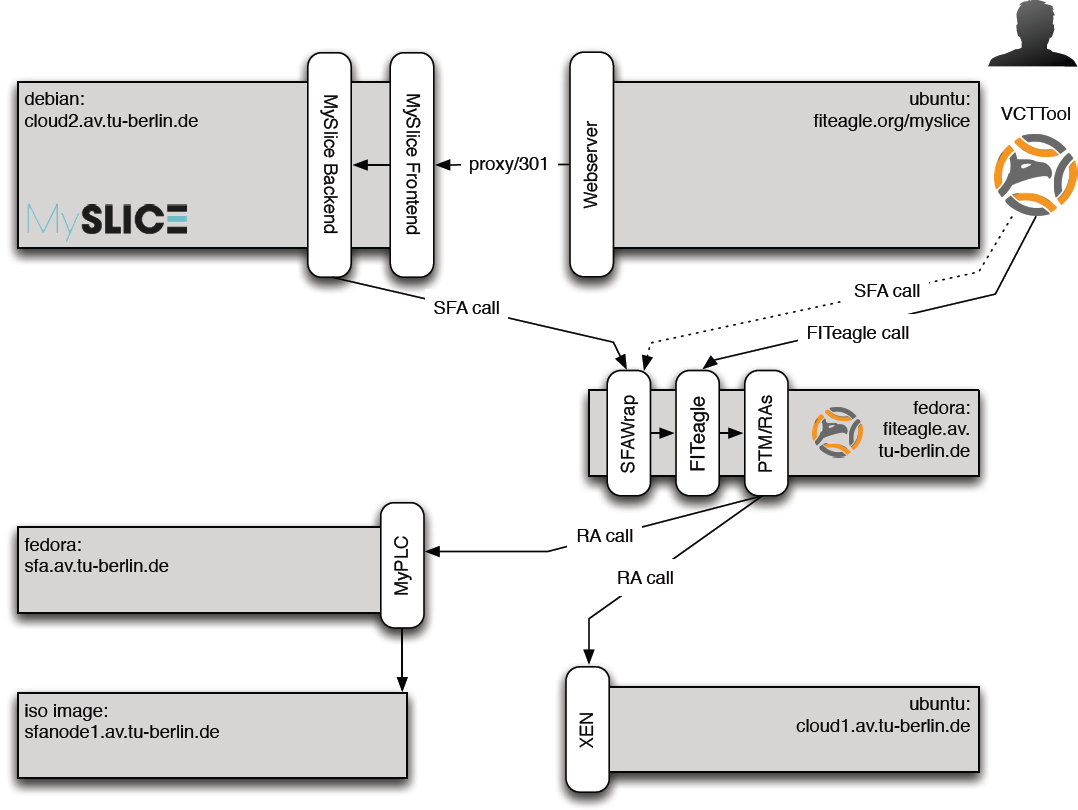 Test Environment
FITeagle and MySlice Integration
Work done:
Set up MySlice test machine
Configured MySlice to contact SFA on top of FITeagle
Work planned:
Adapt Fed4FIRE-wide Rspec/Ontologies
Support resource relationships (parent-child, reference)
FITeagle MySlice Plugin
Show FITeagle specific resource properties
Graphical Testbed creation
MySliceFITeaglePluginMockup
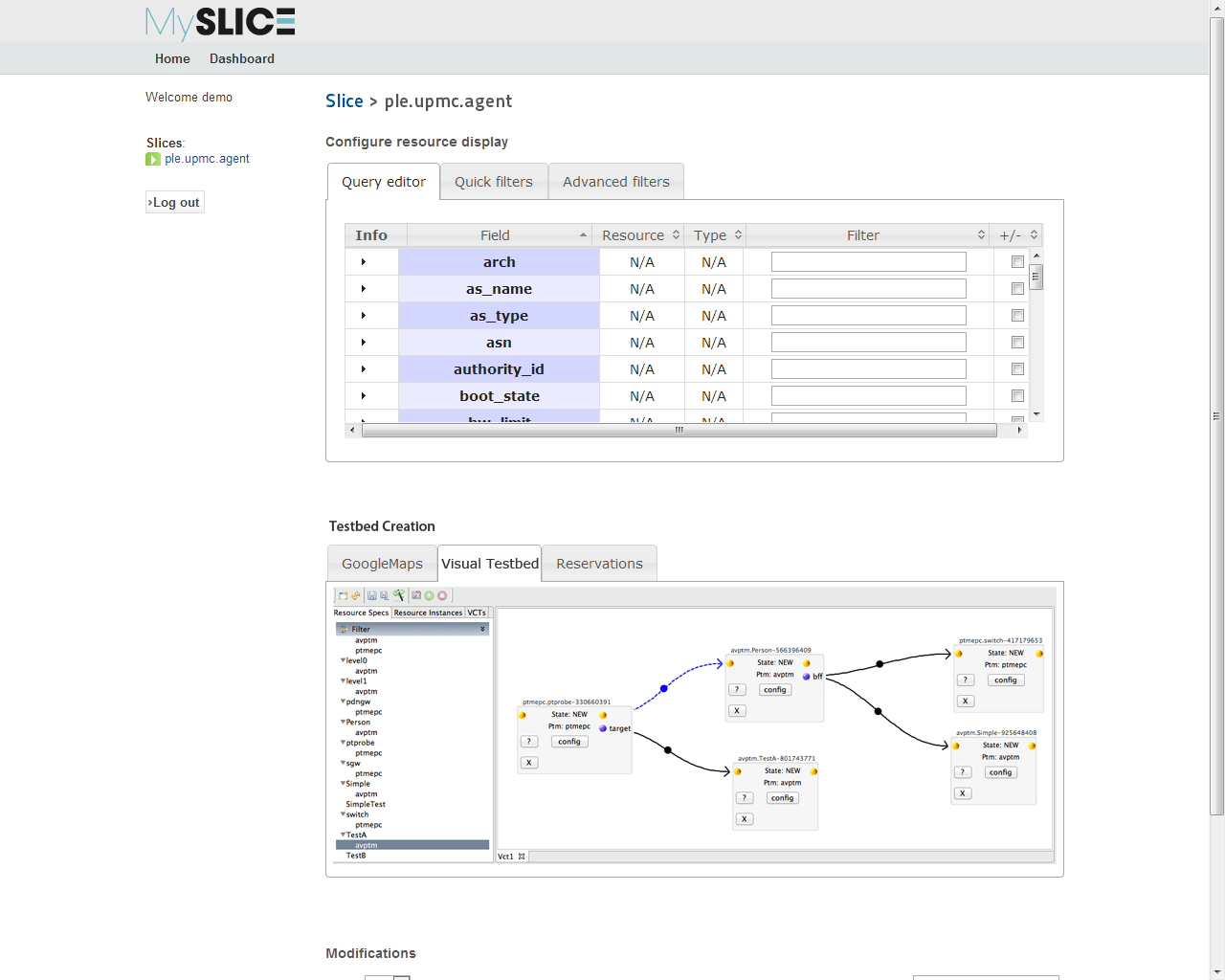 Issues and Expectations
Faced/Solved/Open Issues:
Upgrade to newer SFA version
Understanding how MySlice components interact
Struggling with Configuration
Expectations for the Plugfest
Better understanding of MySlice Components/Concepts
First steps developing a Plugin
Solving FITeagle related SFA Wrap issues (regarding the FITeagle driver)